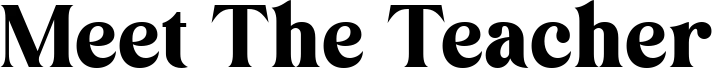 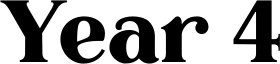 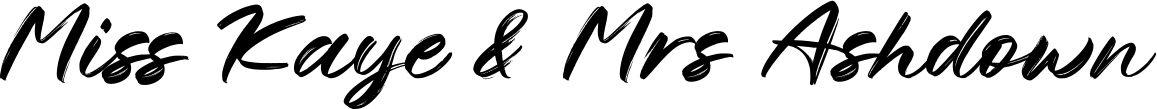 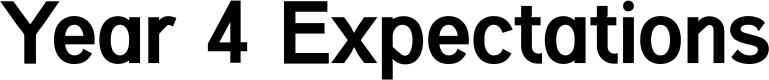 High expectations of behaviour and learning – following the school values (Respect, Kindness, Curiosity and Faith).
Dojo points are awarded for our school values, hard work and effort.
Fundamental SPAG – Full stops, capital letters should be embedded.
Reading daily, both at home and in school.
Times tables practice
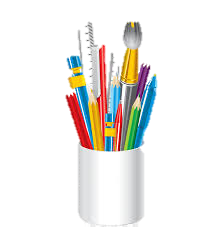 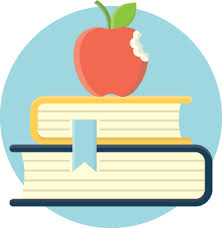 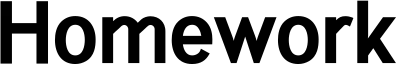 Children should be reading at home daily – ideally to an adult. 
Brain builders, once a term.
MyMaths set weekly
Spellings on EDshed. Set every Wednesday (test will be on the following Wednesday)
Times tables rockstars
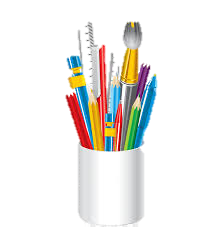 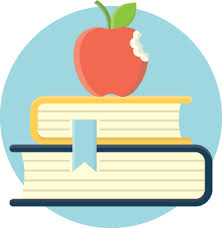 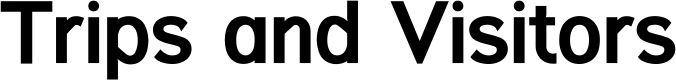 We have 2 local trips TBC – these will be linked to our learning topics.
African Drumming Workshop
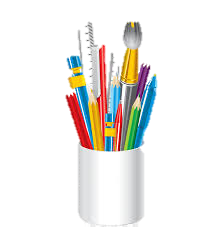 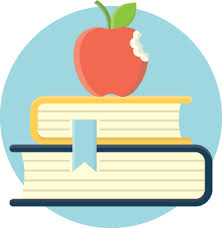 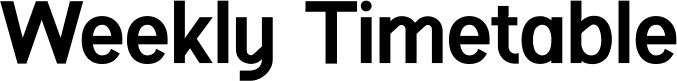 PE is on a Monday and Tuesday. Children are to come in PE kit, with appropriate footwear (e.g trainers)
Swimming – every Thursday from 19th September until 21st November.
Morning Motivation – Ideally, children should be in school as early as they can (after the gates open) to ensure they are starting their learning straight away.
Spellings are taught on Wednesday
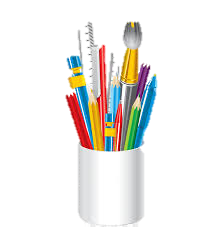 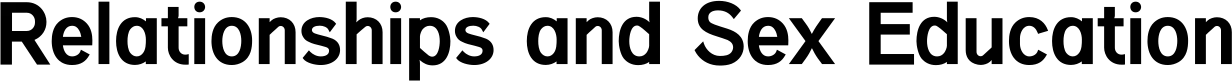 Relationships and sex education (RSE)
Policy and coverage on the school website 
A letter will go home before we teach this as parents have the legal right to withdraw children if they would like to.
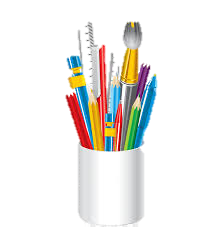 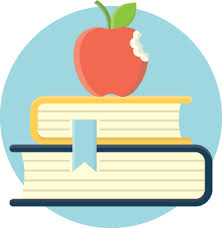 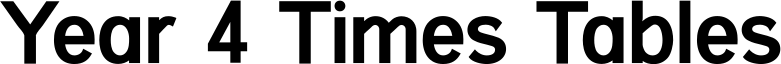 Will do extra practice in the spring/ summer term 
No pressure for children!
Please use TT Rockstars sound check to practice, as it is the same format as the test.

The multiplication tables check will take place from Monday 2nd  June 2025. The MTC is an on-screen check consisting of 25 times tables questions, which means it will be completed on a computer.
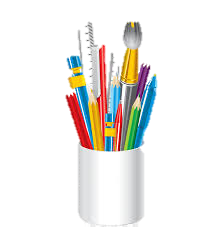 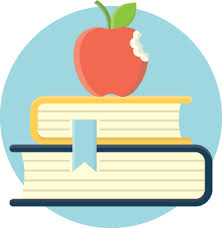 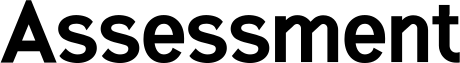 We carry out assessments in school at the end of Autumn, Spring and Summer Terms.
There will be 2 parent evenings – in January and April.
After Christmas and Easter, this will just be a letter sent to you of where your child is in relation to age-related expectations:
WTS – working towards the expected standard
EXS – working at the age-related expected standard
GDS – working at greater depth 
In the summer term, this will be a full written report.
Children start a new set of objectives each year, so they won’t necessarily be achieving EXS in the autumn – this doesn’t mean they aren’t on track for achieving EXS in the summer
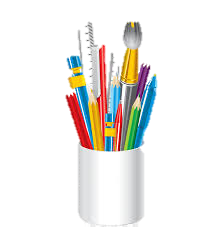 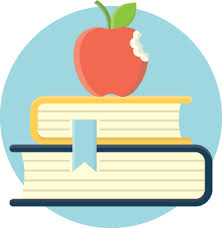 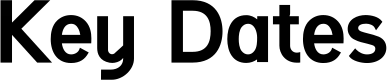 19th September – Swimming Starts
17th September – Flu Immunisations
8th October – Individual School photos
16th October – Year 4 Class assembly 
23rd October – Harvest Festival church service at 9:30am
25th October – Half term
11th November – Remembrance Service
25th November – Art Gallery
2nd December – Tree trimming service
18th December – Christmas Church Service at 9:30am
13th/14th January – Parents evening
6th March – World Book Day
17th March – Work viewing afternoon
2nd April – Easter church service 
28th/29th April – Parents evening 
10th July – KS2 Sports day
We try our best to keep these dates, but sometimes we have to make changes for reasons out of our control – this will always be communicated as early as we can!
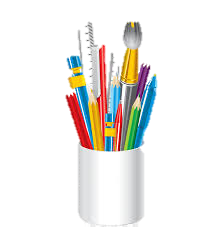 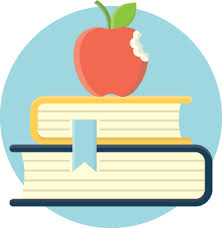 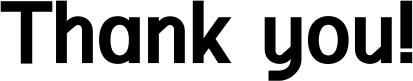 If you have any other questions or concerns – you can always contact the office through email or phone and one of us will get back to you!

Thank you for attending, this is going to be a wonderful year!